เว็บแสดงผลและการดูแลระบบ
ระบบนำเสนอข้อมูลบ่อบาดาล
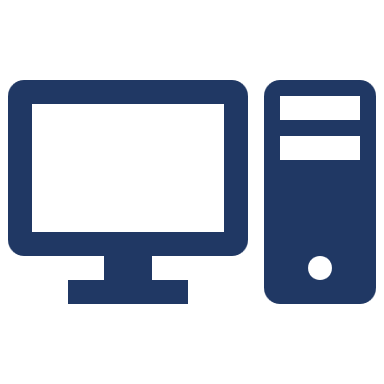 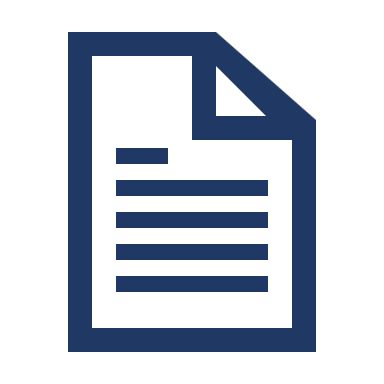 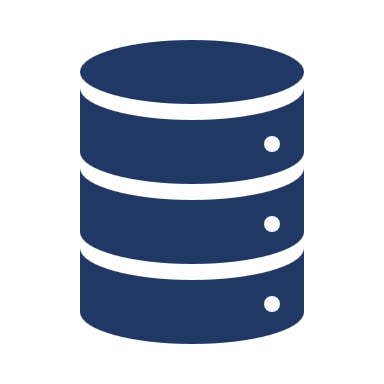 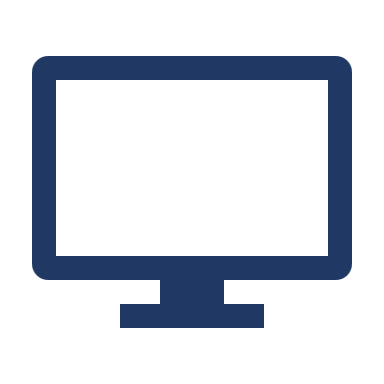 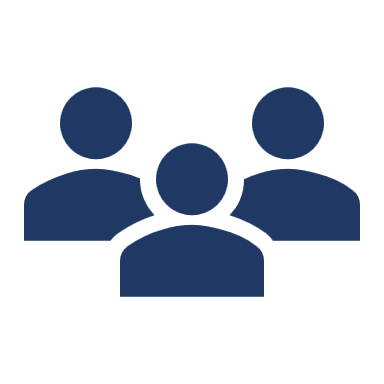 ข้อมูลภายนอก
Web server
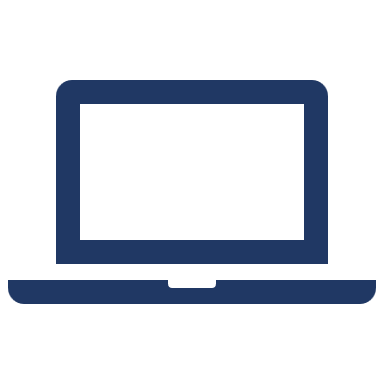 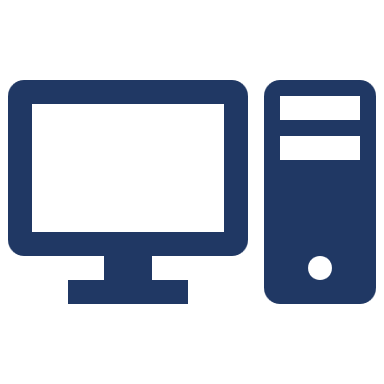 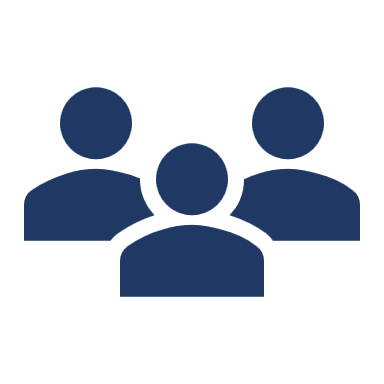 Network
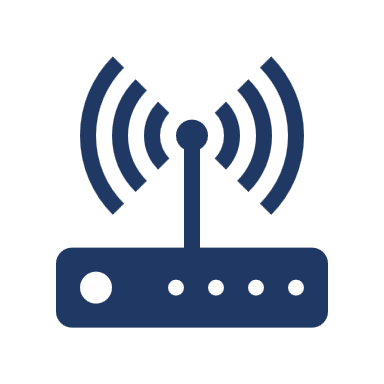 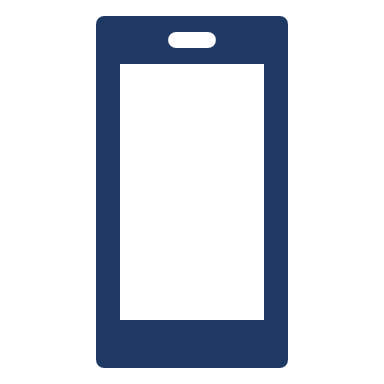 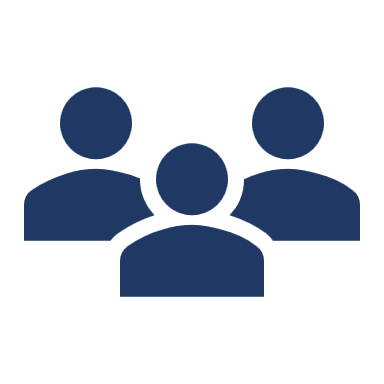 สถานีตรวจวัด
Database server172.16.80.62
ผู้ใช้งานระบบ
ข้อมูลในระบบ
ข้อมูลตรวจวัดจากบ่อบาดาล
ระดับน้ำ
คุณภาพน้ำ
ข้อมูลจากระบบพสุธารา
ข้อมูลบ่อ
ข้อมูลนำเข้าจากระบบ/หน่วยงานอื่นๆ
ปริมาณน้ำฝน
สภาพน้ำและปริมาณน้ำท่า
ระดับน้ำทะเล
ภูมิสารสนเทศดินและการใช้ประโยชน์ที่ดินข้อมูลทางธรณีวิทยา
แหล่งแร่ และธรณีพิบัติ แหล่งกำเนิดมลพิษและคุณภาพสิ่งแวดล้อม
Web service
Data file
Data Importer
DB
Data file
Data Importer
Web service
รูปภาพ
การประมวลผลของข้อมูลในระบบ (Data flow)
ระบบ
DBพสุธารา
Data Importer
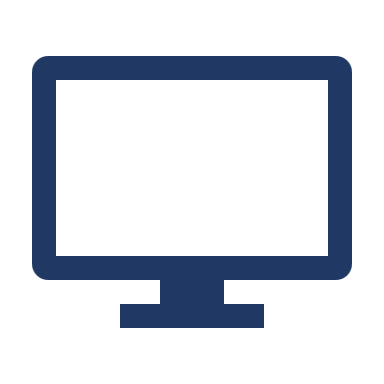 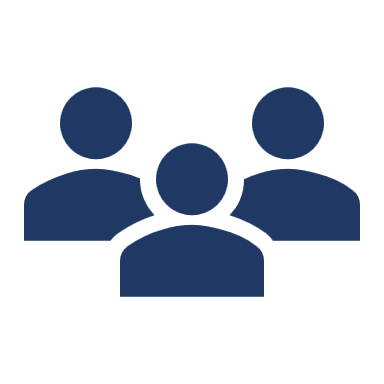 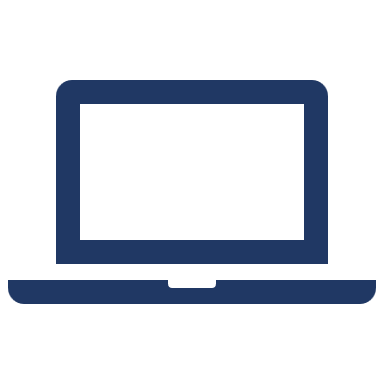 หน่วยงานอื่น
Web service
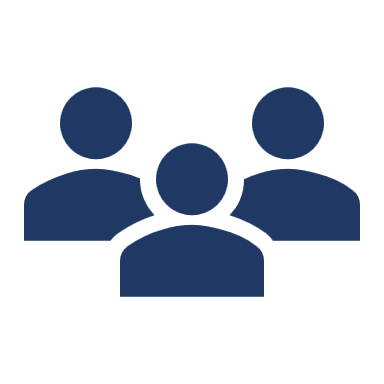 ระบบงานอื่น
Data file
DB ระบบ
เว็บแสดงผล
แบบจำลอง
Pictures
Data Exporter
System Architecture
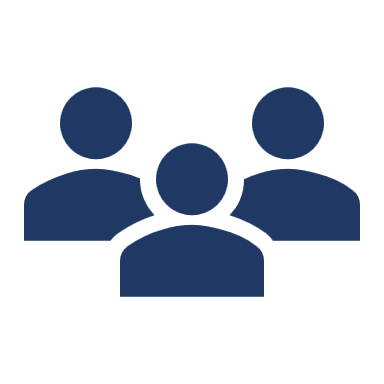 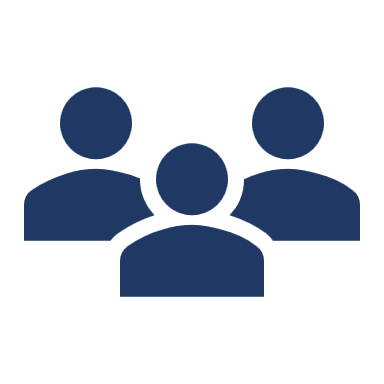 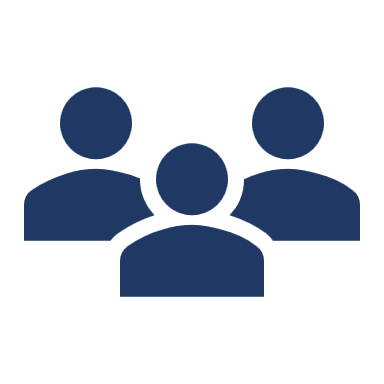 Computers
Mobiles
Tablets
Browsers (IE, Edge, Firefox, Chrome, Safari)
Data flow
Web pages
Web services API
Direct access
Database Server
Data / Picture Files
Software / Framework
Software / Framework
การใช้งานระบบสำหรับบุคคลทั่วไป
Public IP : http://119.46.179.61 เข้าใช้งานจากเน็ตภายนอก
Intranet IP : http://172.16.80.61 เข้าใช้งานจากภายในกรมฯ
ข้อมูลที่บุคคลทั่วไปเข้าถึงได้
ข้อมูลแสดงผลบนแผนที่ ข้อมูลตำแหน่ง ข้อมูลตรวจวัด ชั้นข้อมูลต่างๆ และการแจ้งเตือน
หน้ารับข้อมูลการแจ้งเตือนระดับน้ำ
รายงาน
ระดับน้ำ
กราฟระดับน้ำเทียบสถิติย้อนหลัง
คุณภาพน้ำ
กราฟคุณภาพน้ำรายดัชนี
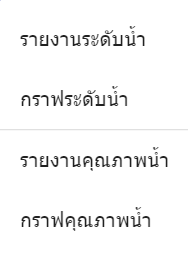 หน้าแรก
เมนูระบบ
ข้อมูลสถานีและบ่อ
ชั้นข้อมูล
แผนที่
รายละเอียด
การแจ้งเตือน
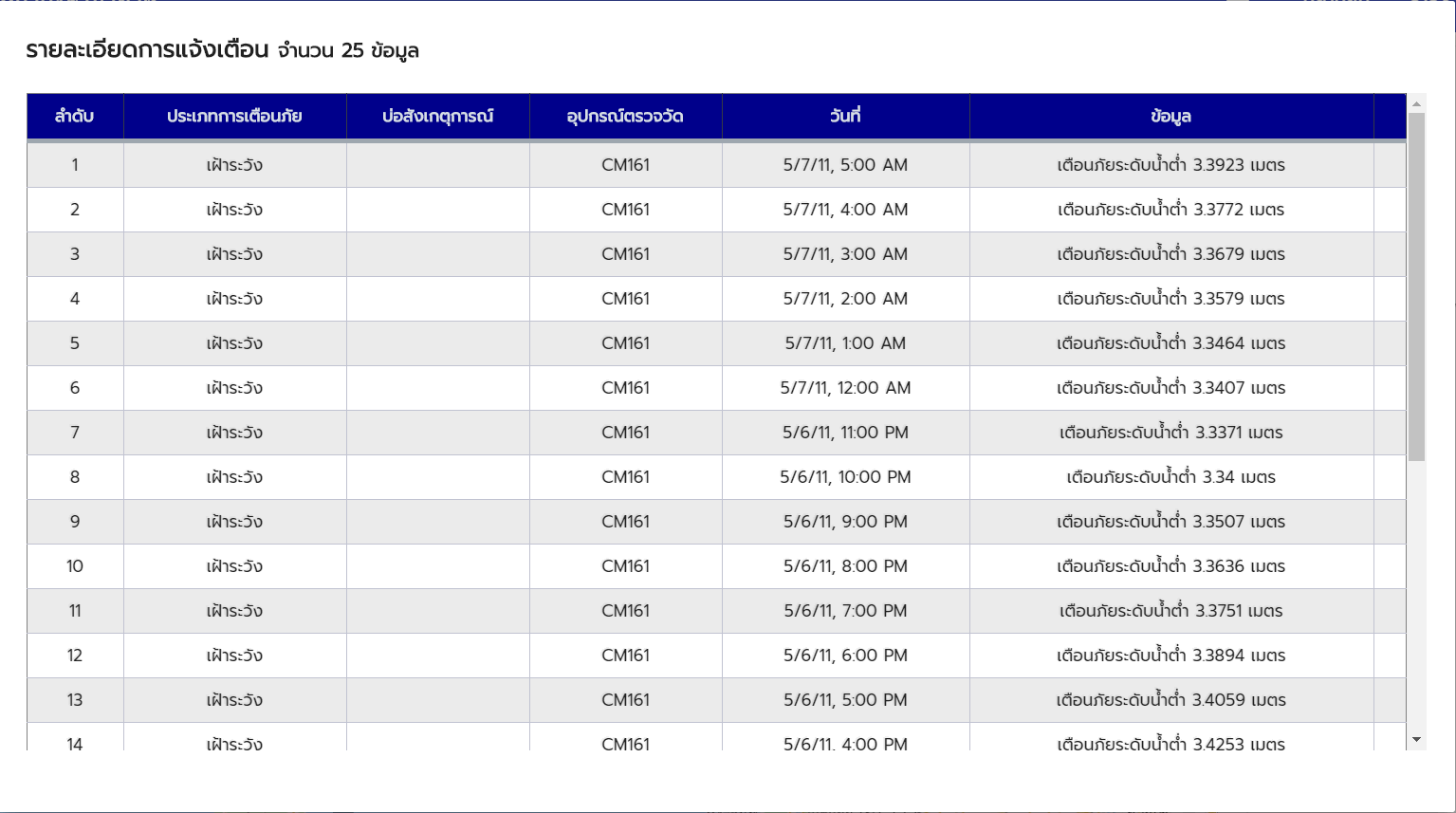 เมนูแจ้งเตือน
1
1. บนแผนที่การแจ้งเตือนจะแสดงระดับเตือนที่ระดับสูง ของข้อมูลในตาราง
2
2. ตารางจะแสดงการแจ้งเตือนของบ่อสังเกตุการณ์นั้น
แสดงการรับข้อมูลแจ้งเตือน
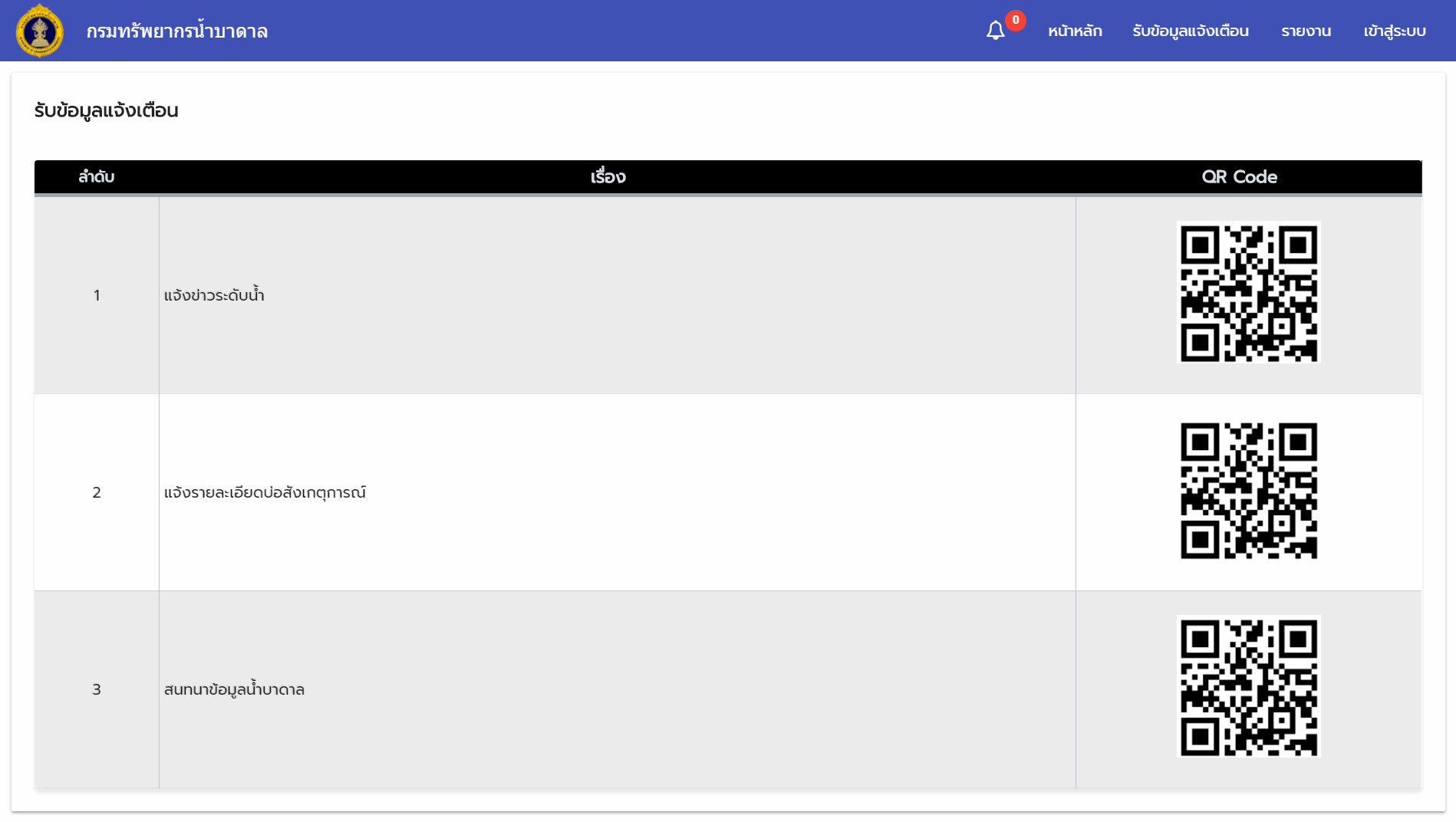 SCAN เข้าร่วมกลุ่ม LINE
ข้อมูลการรับการแจ้งเตือน
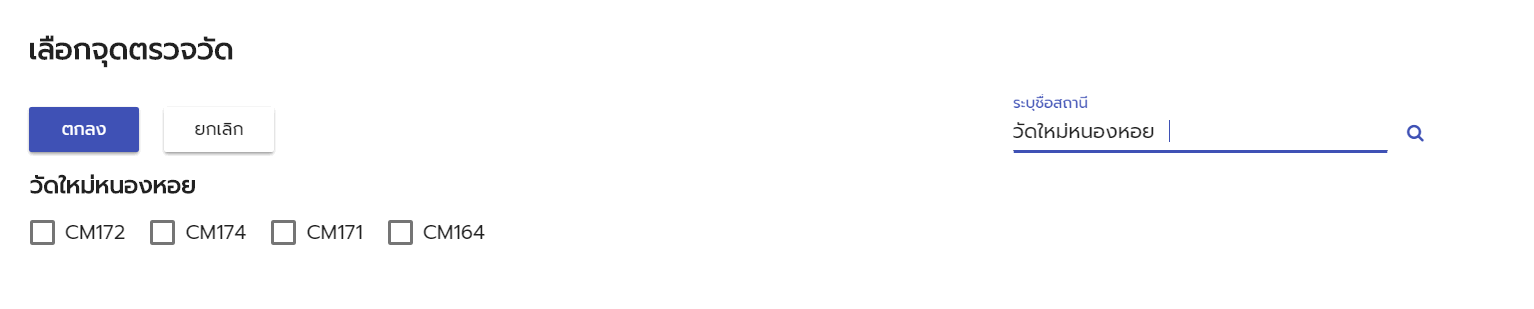 กรอกข้อมูล “วัดลั” และกดค้นหาเลือกรหัสบ่อที่ต้องการ
แสดงรายงานระดับน้ำ
4
2
3
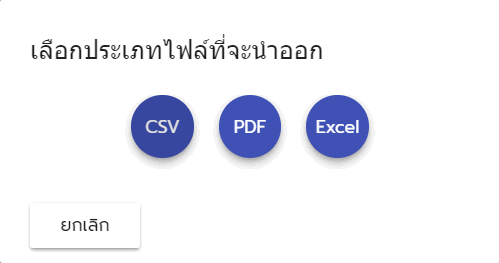 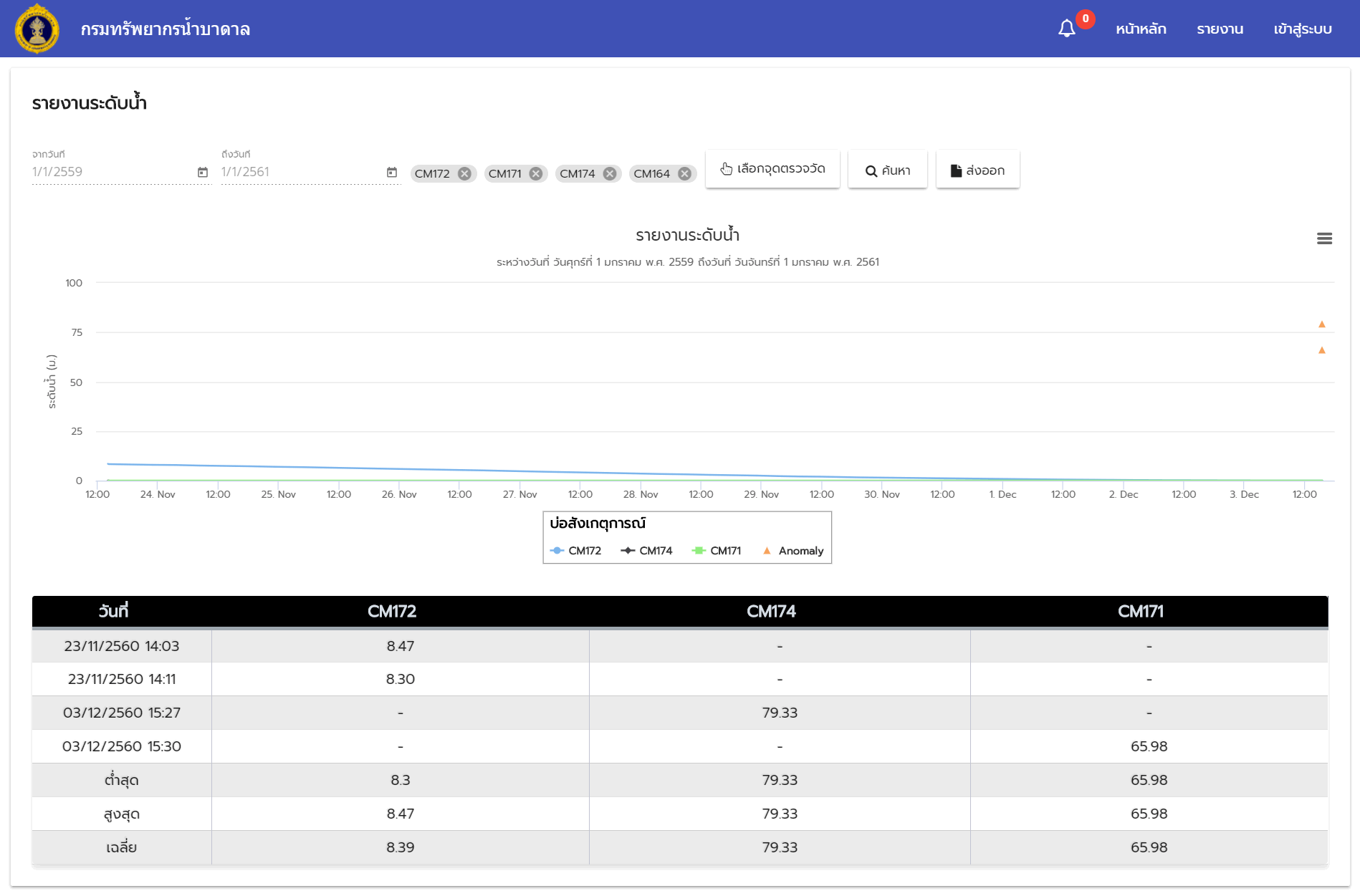 ส่งออกข้อมูล
5
1
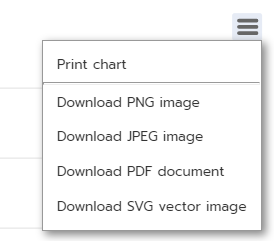 กราฟแสดงระดับน้ำ
ตารางข้อมูล
แสดงกราฟระดับน้ำ
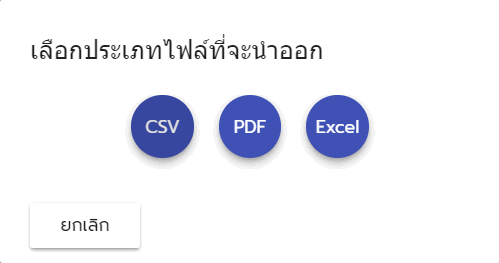 ส่งออกข้อมูล
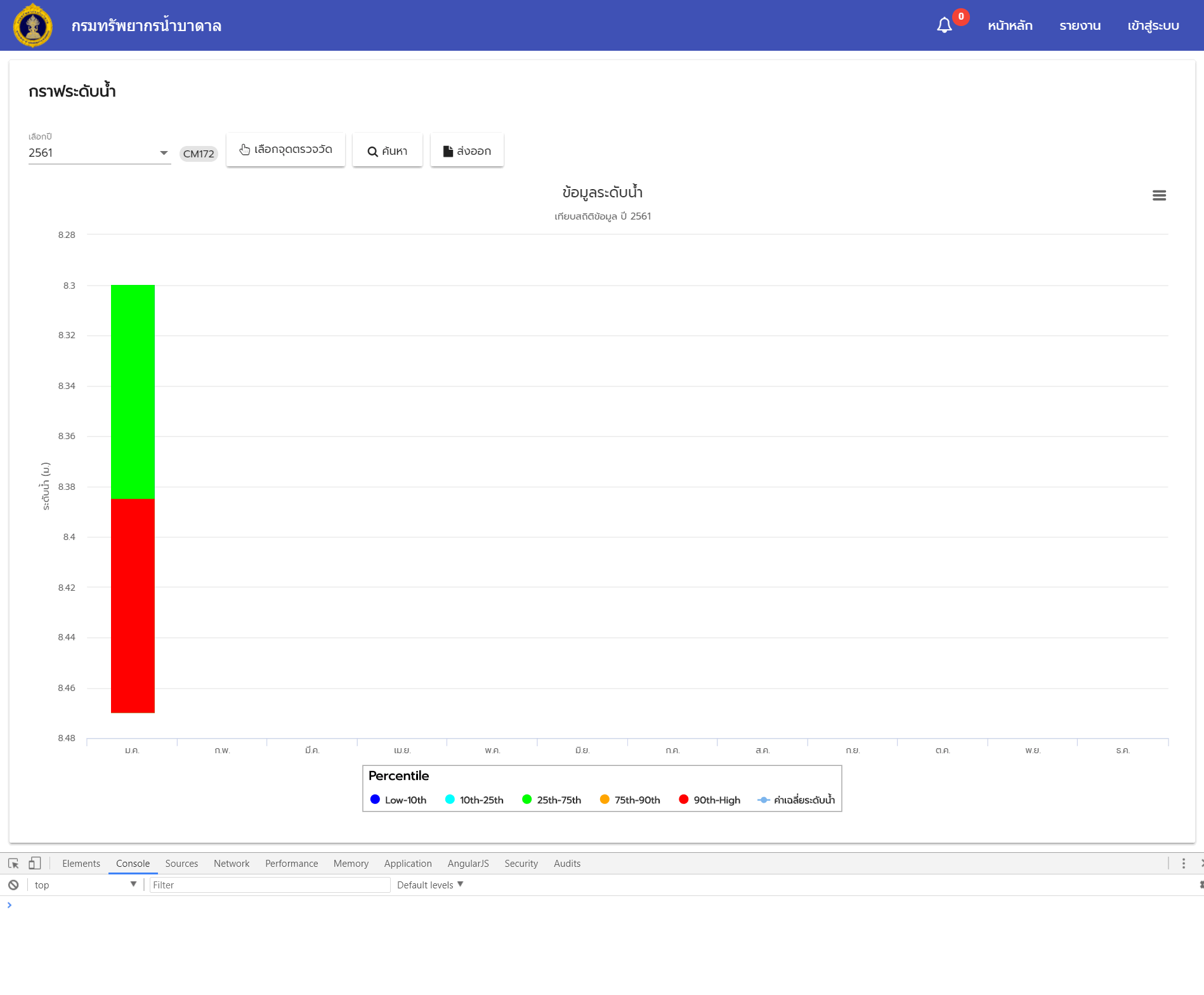 1
5
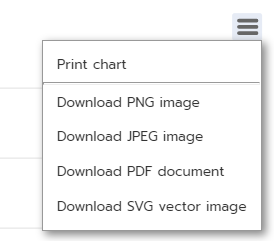 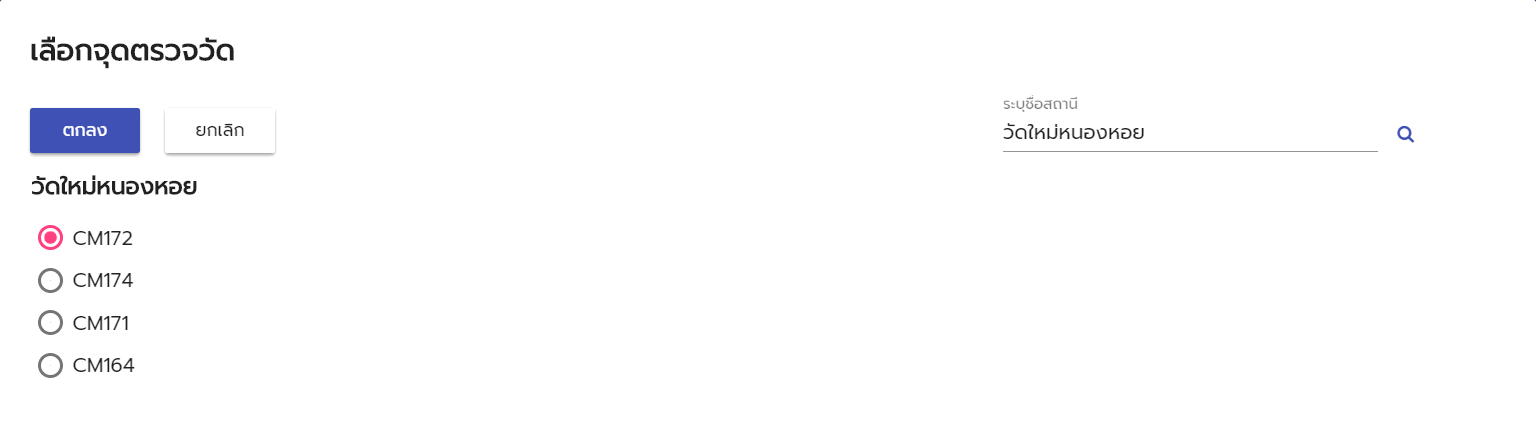 4
2
กรอกข้อมูล “วัดลั” และค้นหา
3
กราฟแสดงระดับน้ำ
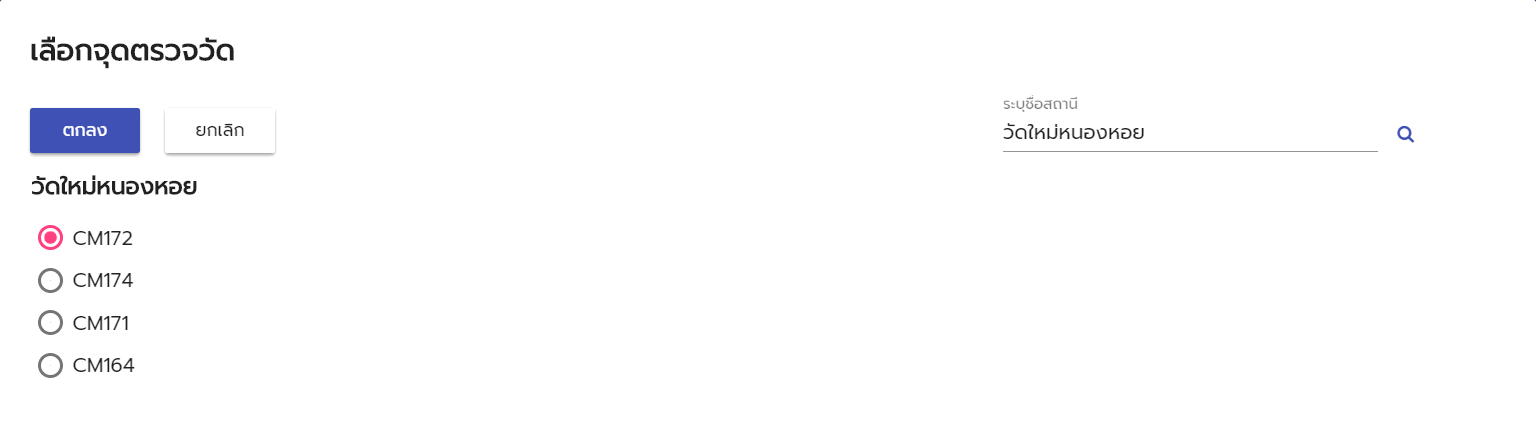 2
4
แสดงรายงานคุณภาพน้ำ
กรอกข้อมูล “CM161” แล้วค้นหา
3
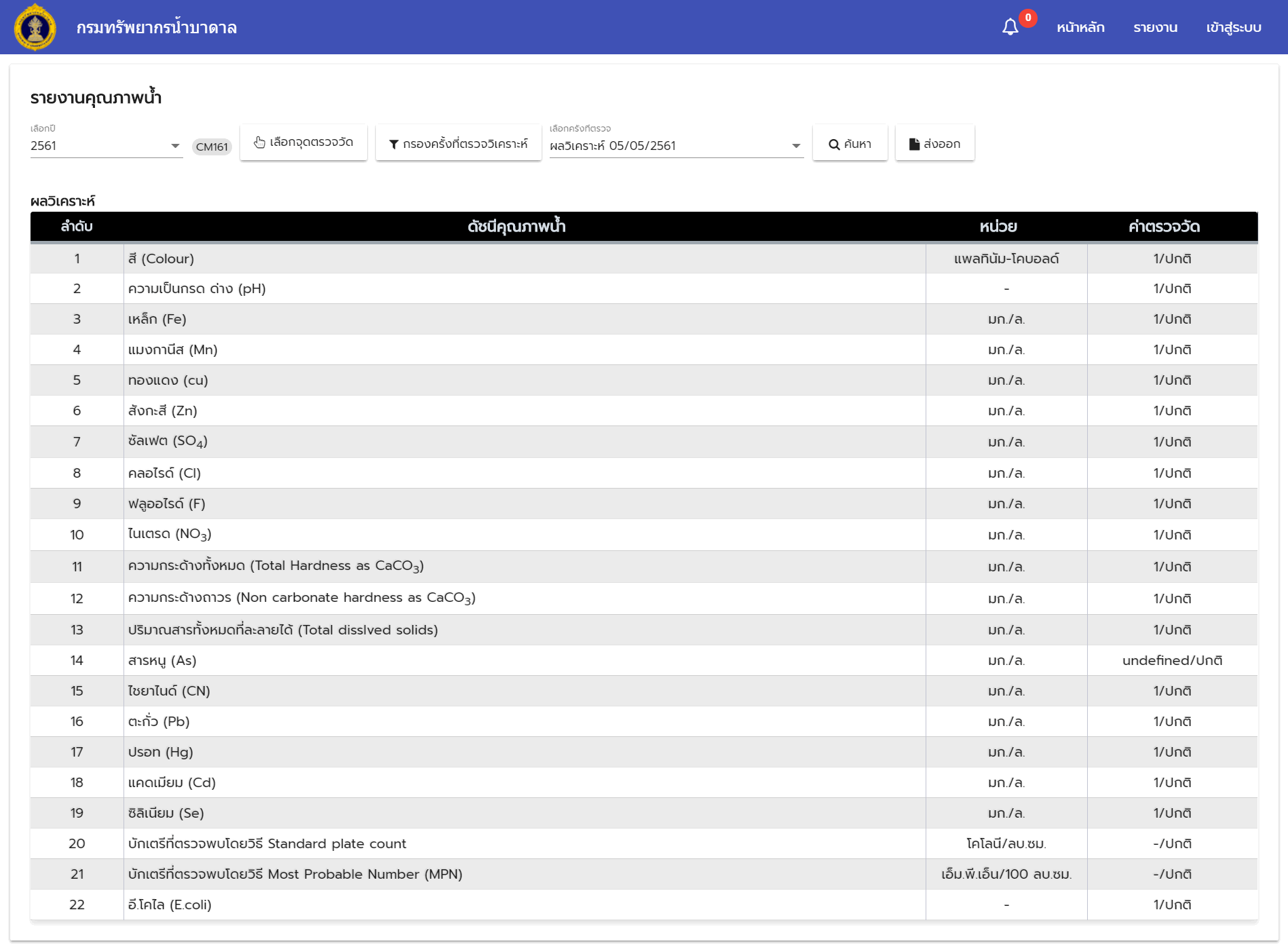 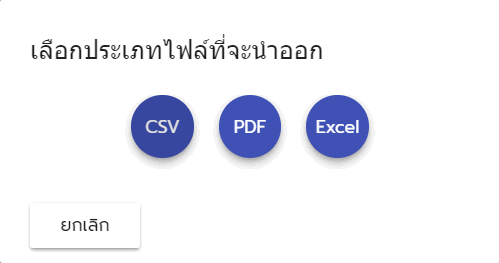 1
5
6
7
ส่งออกข้อมูล
ข้อมูลคุณภาพน้ำ
แสดงกราฟคุณภาพน้ำ
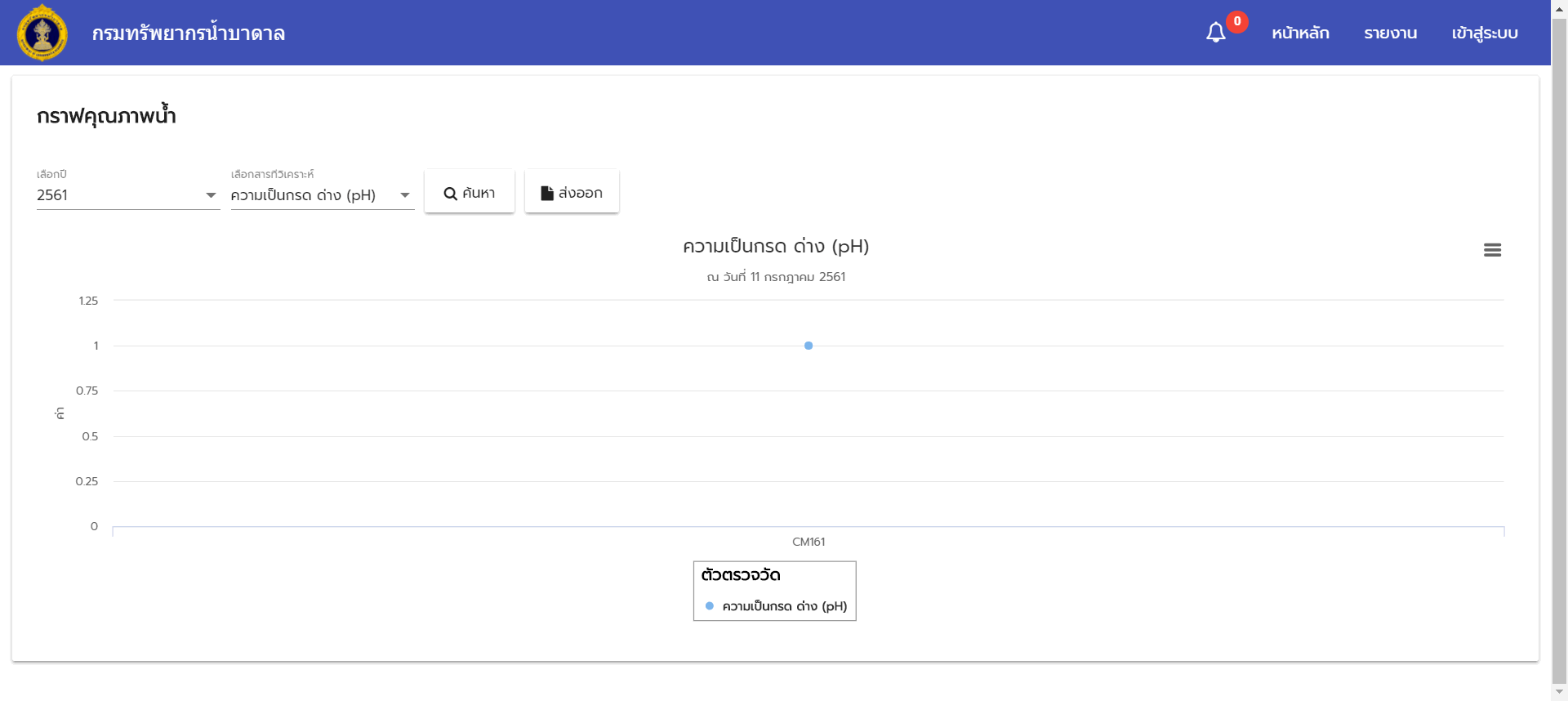 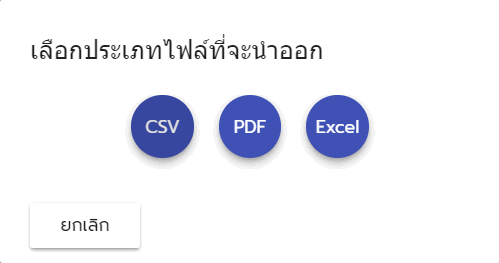 ส่งออกข้อมูล
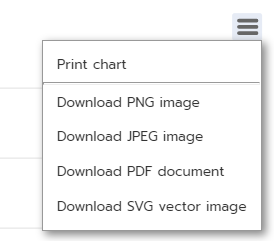 1
2
3
กราฟแสดงคุณภาพน้ำ
การใช้งานสำหรับเจ้าหน้าที่
ส่วนแสดงข้อมูลบ่อสังเกตุการณ์ 
และแก้ไขรหัสผ่าน
เข้าสู่ระบบ
เมนูจัดการเพิ่มเข้ามา
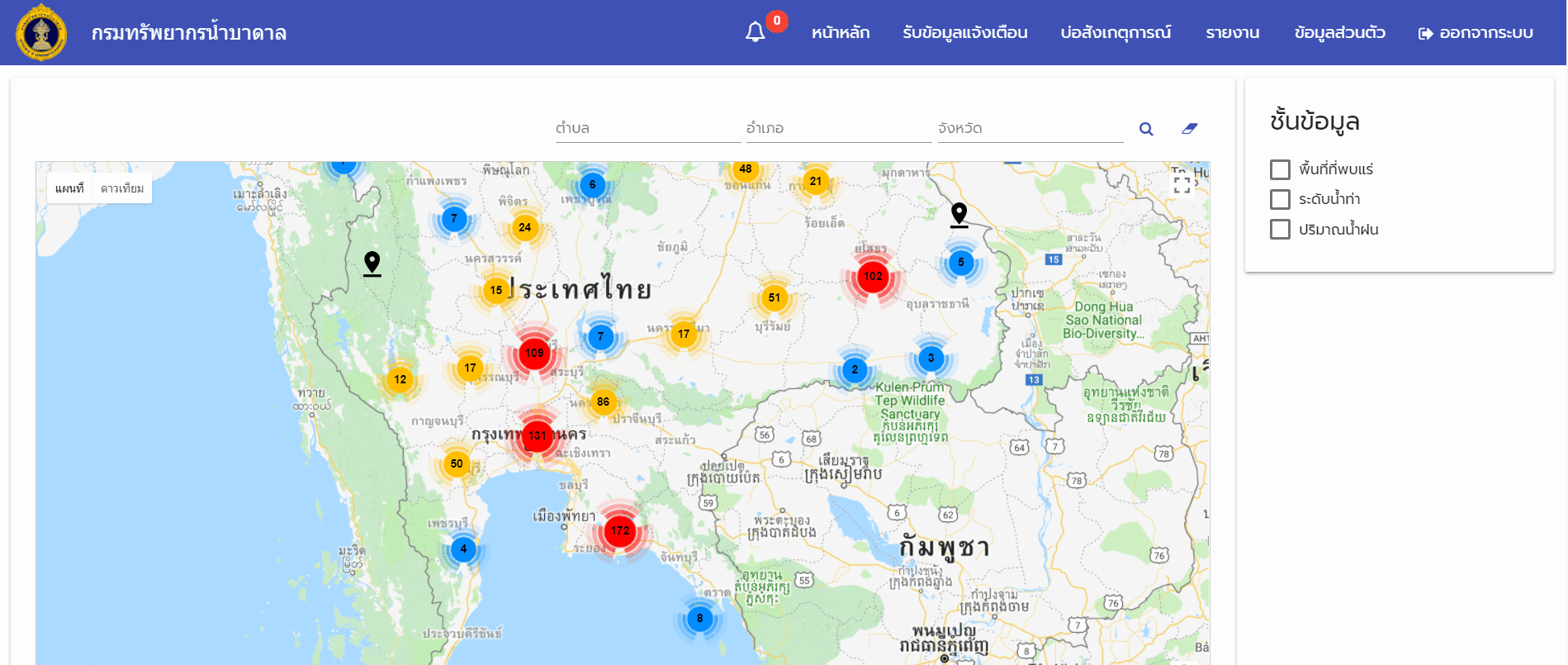 เข้าสู่ระบบ
แสดงรายละเอียดบ่อสังเกตุการณ์
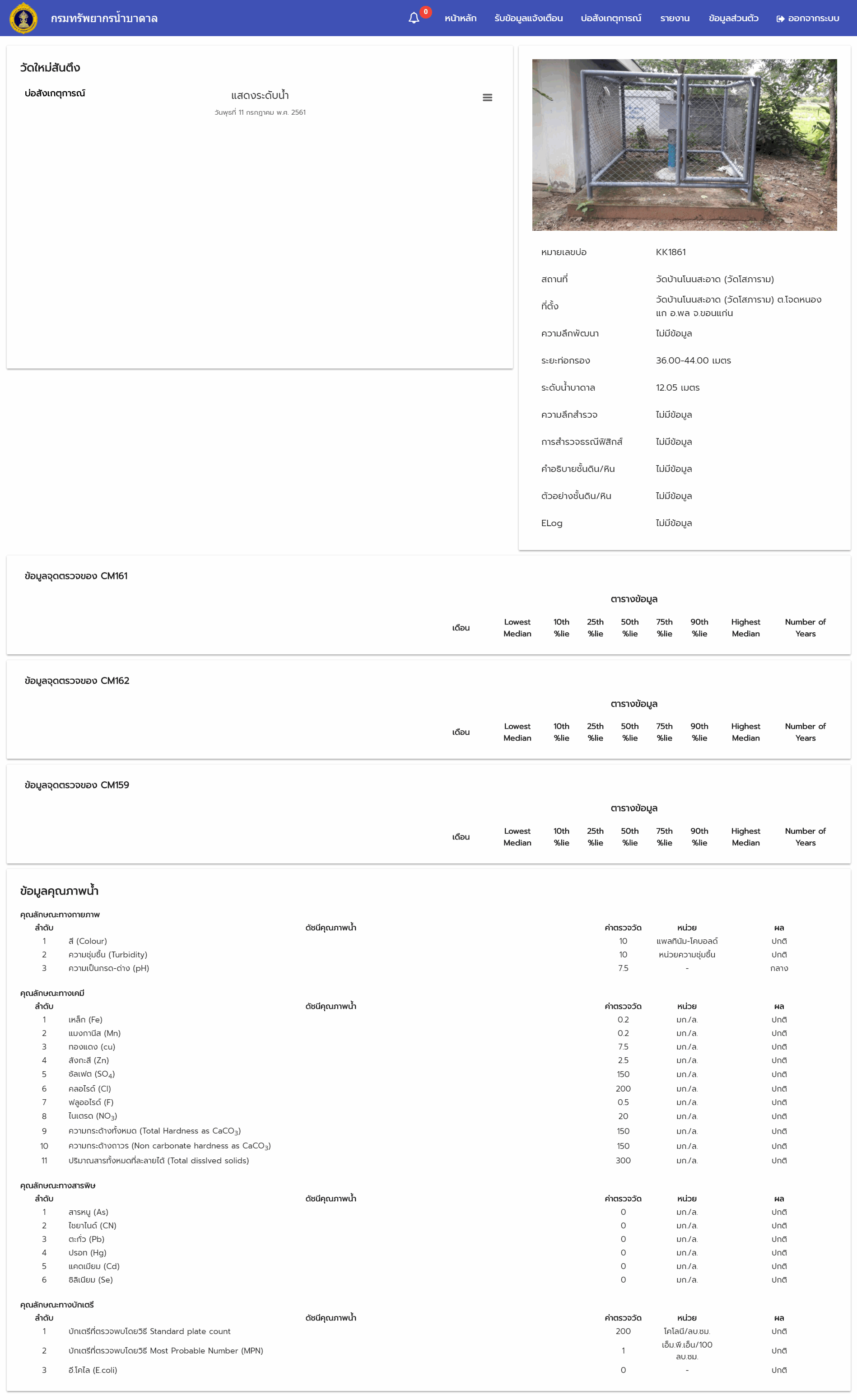 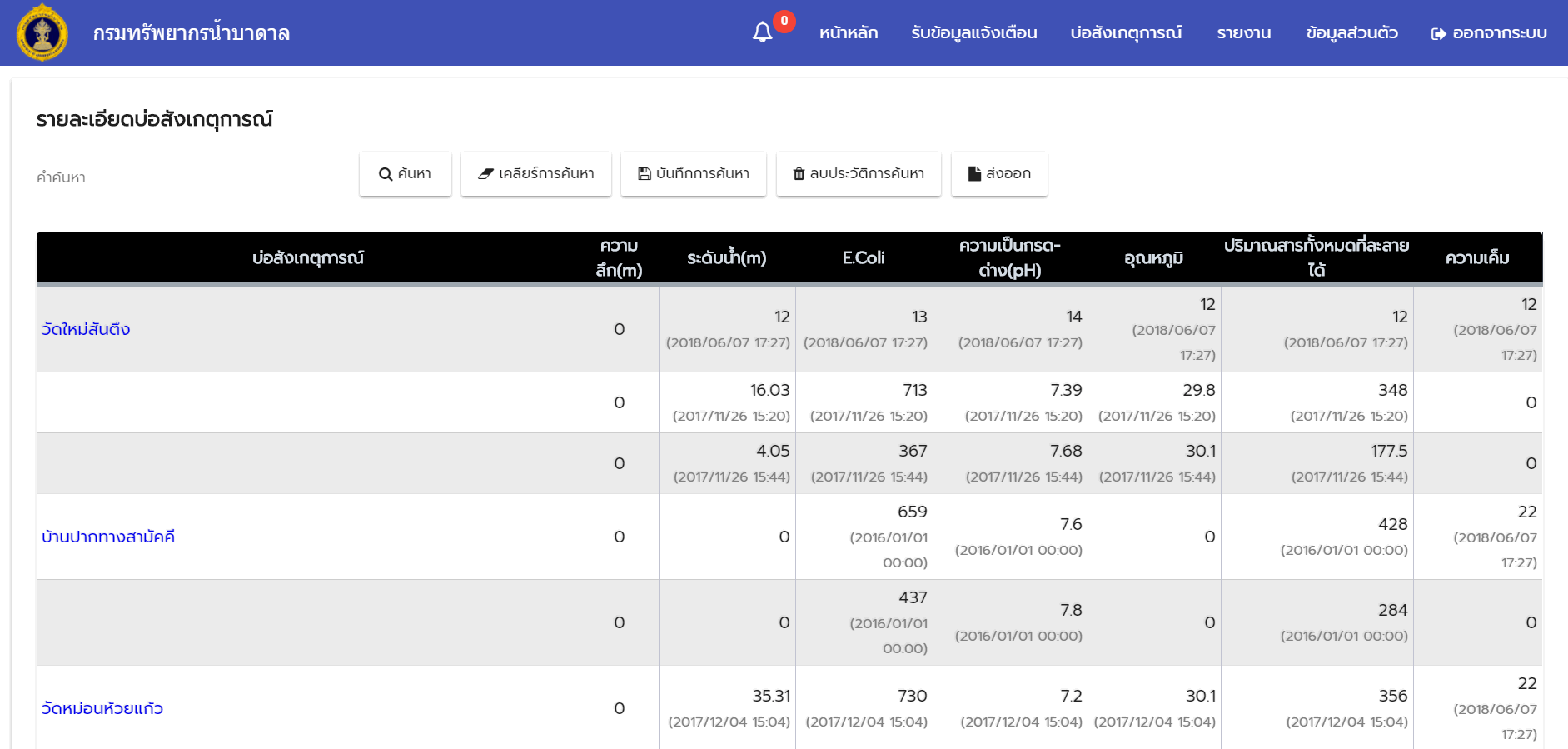 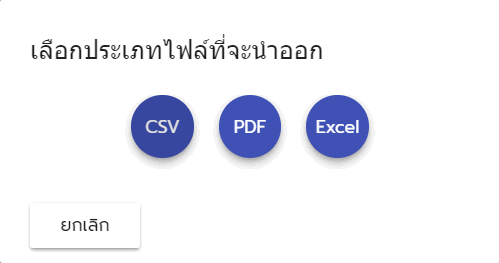 รายละเอียดบ่อสังเกตุการณ์
ส่งออกข้อมูล
ข้อมูลบ่อสังเกตุการณ์
ปรับแก้ไข ข้อมูลส่วนตัว
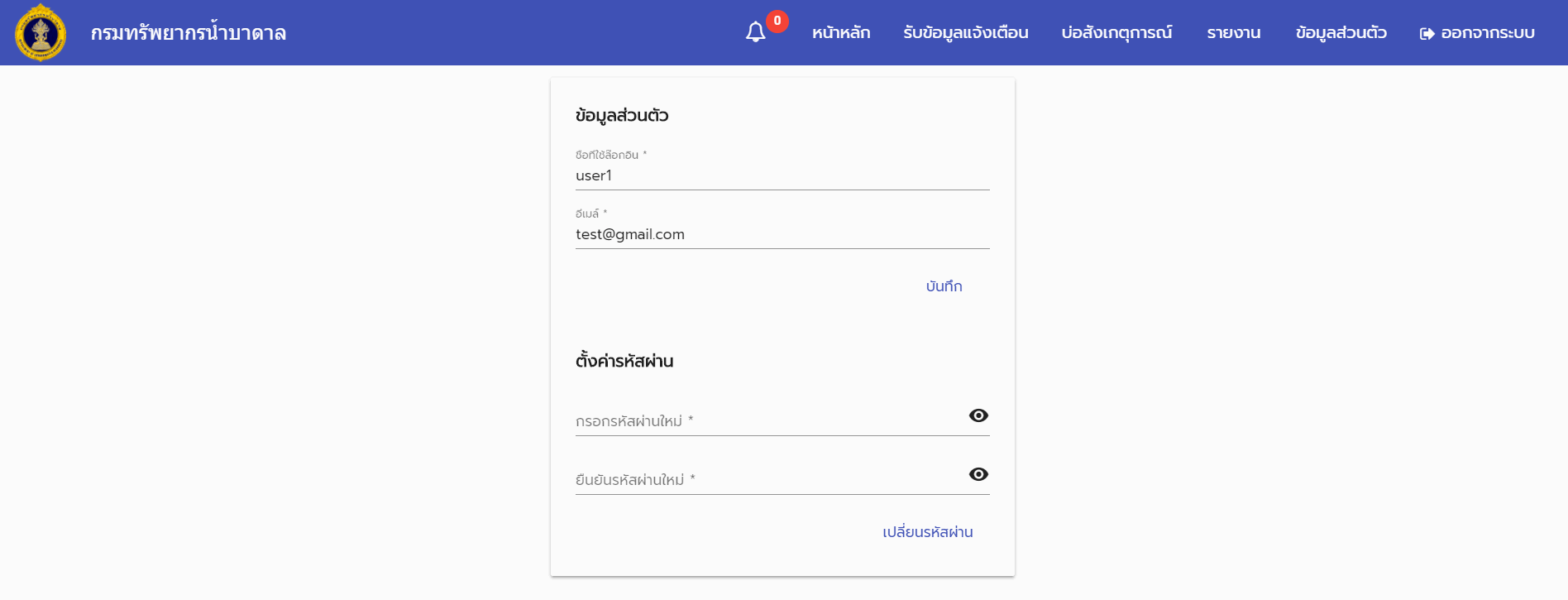 แก้ไขรายละเอียดข้อมูลส่วนตัว เปลี่ยนรหัสผ่าน
การใช้งานสำหรับผู้ดูแลระบบ
ส่วนแสดงข้อมูลบ่อสังเกตุการณ์ 
รายงาน การแจ้งเตือน
และการจัดการตั้งค่าระบบ
ผู้ดูแลระบบสามารถเข้าใช้งานเพิ่มเติมจากเจ้าหน้าที่ดังนี้
จัดการข้อมูลระดับน้ำ
จัดการข้อมูลผู้ใช้งาน
จัดการชั้นข้อมูลแผนที่
จัดการกลุ่มการส่งข้อมูลแจ้งเตือน
จัดการตัวตั้งค่าระดับการแจ้งเตือนของแต่ละบ่อสังเกตุการณ์
ข้อมูลระดับน้ำ
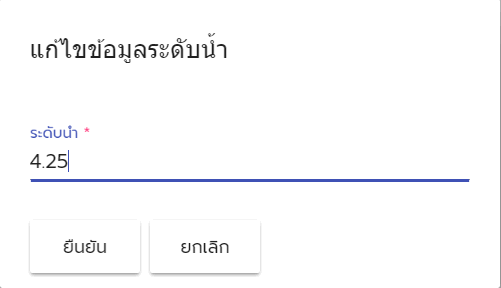 1
2
ตารางข้อมูล
1. กดเลือกรายการที่ต้องการแก้ไขระดับน้ำ
2. หน้าต่างแก้ไขระดับน้ำ
ข้อมูลผู้ใช้งาน
1
ตารางข้อมูล
2
4
3
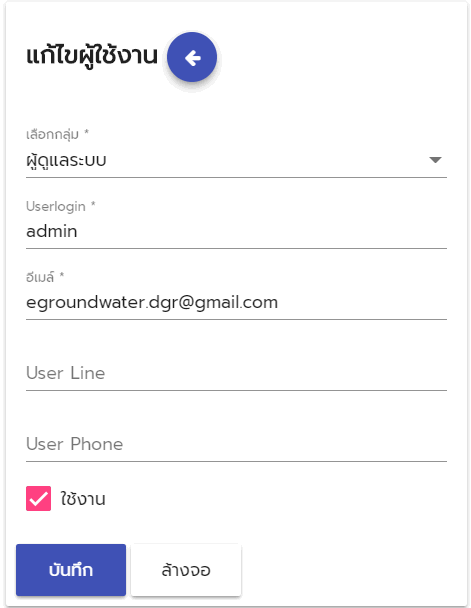 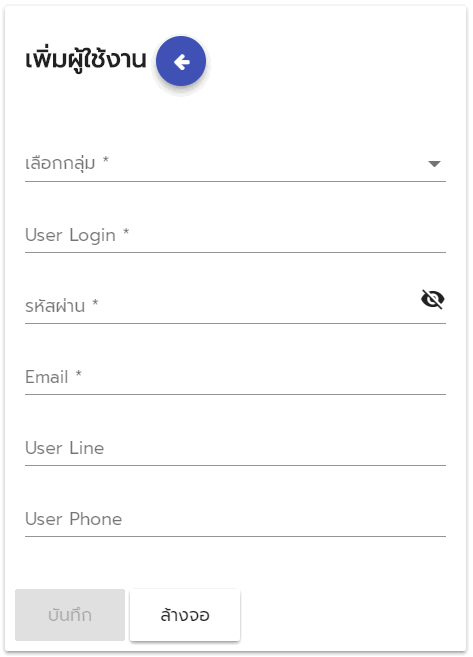 2
1
แก้ไขรหัสผ่าน
ลบผู้ใช้งาน
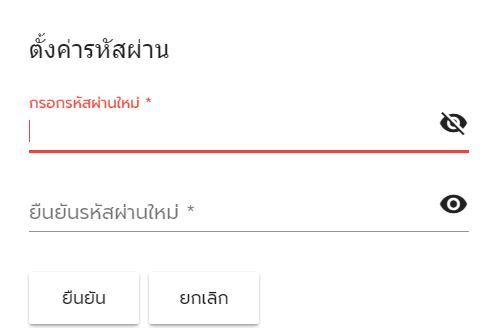 4
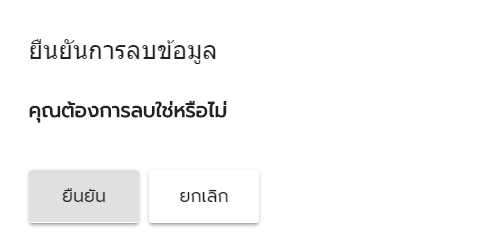 3
เพิ่มผู้ใช้งาน
แก้ไขผู้ใช้งาน
ชั้นข้อมูลแผนที่
1
ตารางข้อมูล
4
2
3
แก้ไขชั้นข้อมูล
เพิ่มชั้นข้อมูล
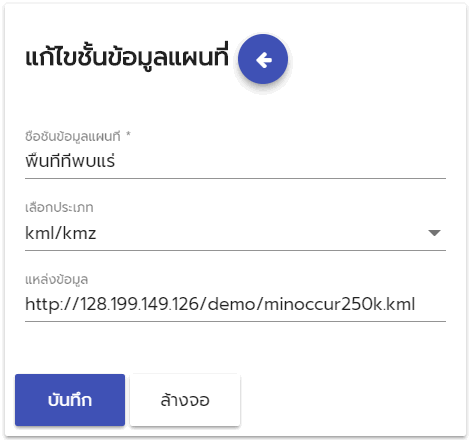 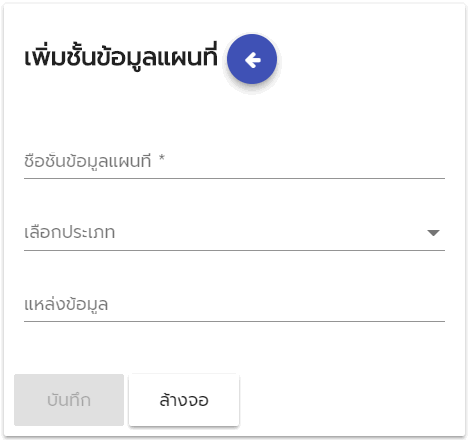 2
1
อัพโหลดไฟล์ KML, KMZ, GEOJSON
ลบชั้นข้อมูล
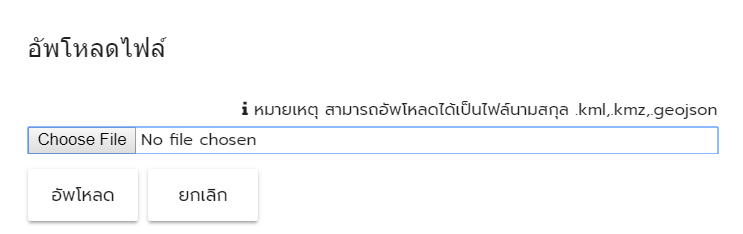 4
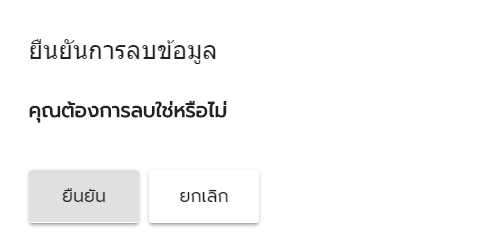 3
ลบการส่งข้อมูล
อัพโหลดไฟล์ PNG
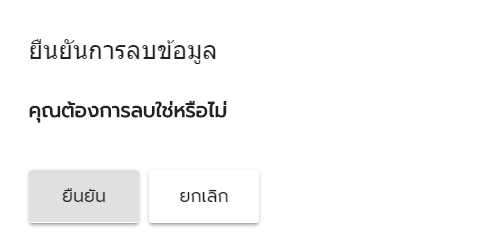 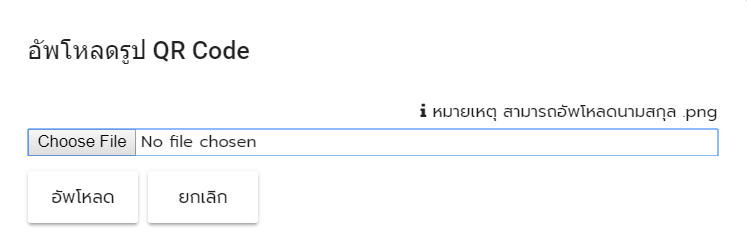 จัดการส่งข้อมูล
3
5
1
ตารางข้อมูล
5
2
3
4
เพิ่มการส่งข้อมูล
แก้ไขการส่งข้อมูล
เลือกผู้ใช้งานสำหรับส่งข้อมูล
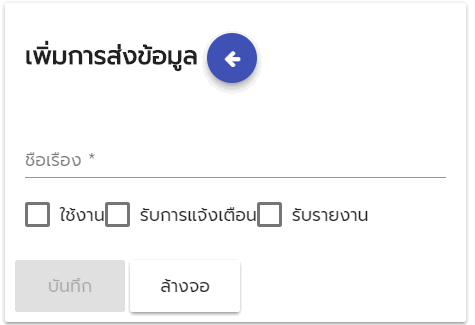 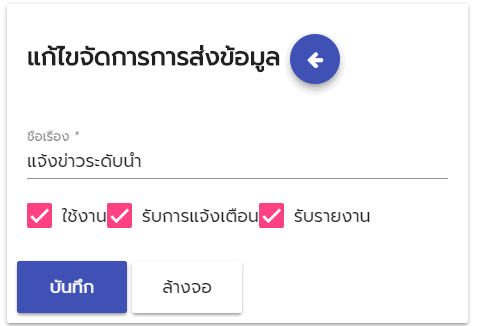 1
2
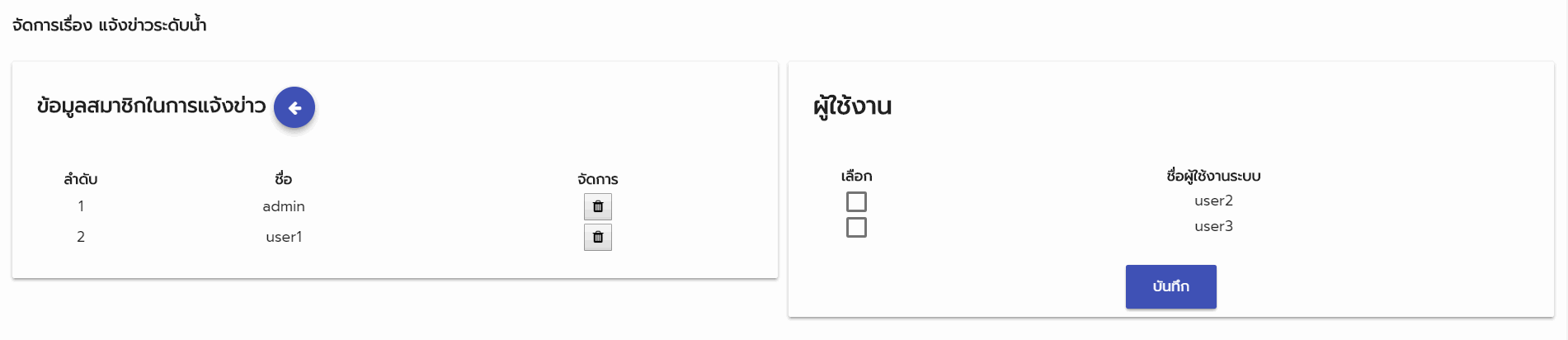 4
จัดการการตั้งค่าแจ้งเตือน
1
ตารางข้อมูล
3
2
เพิ่มการตั้งค่าแจ้งเตือน
แก้ไขการตั้งค่าแจ้งเตือน
ลบบ่อสังเกตุการณ์
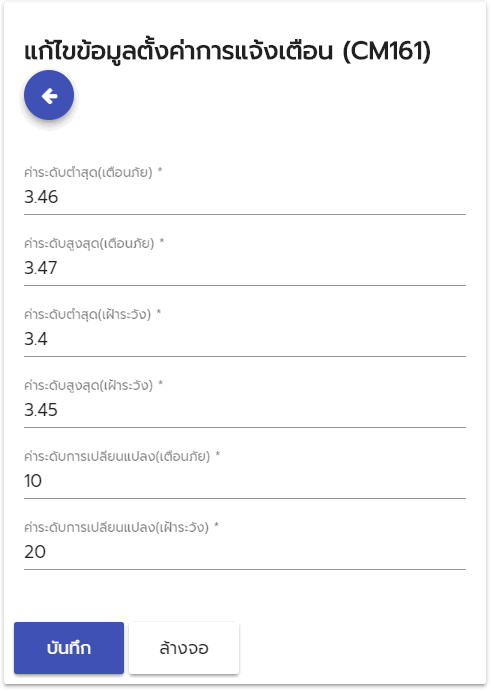 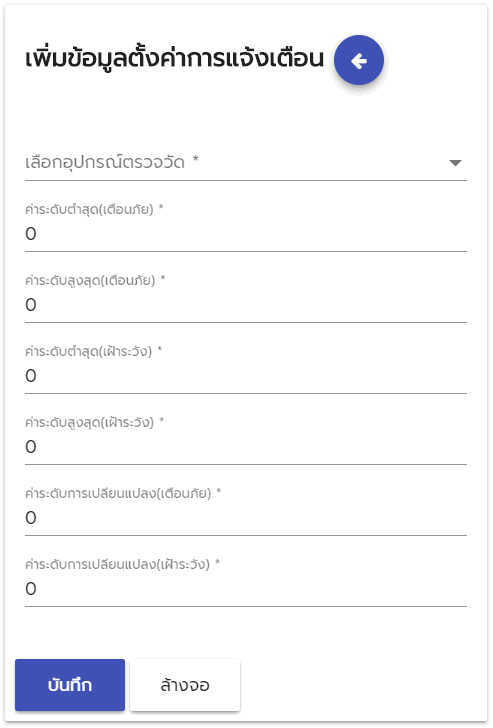 1
2
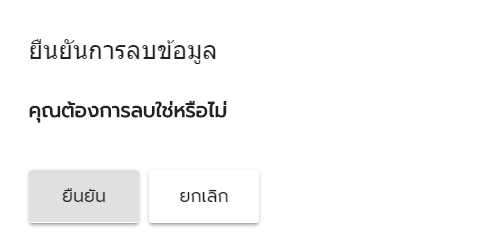 3
ส่วนการทำงานภายในระบบ
โปรแกรมและฐานข้อมูล
การรับข้อมูลจากสถานีตรวจวัด
การประมวลผลข้อมูลแจ้งเตือน
การนำเข้า/ส่งออกข้อมูลกับระบบพสุธารา
การนำเข้าข้อมูลภายนอก
การสำรองข้อมูลในระบบฐานข้อมูล
โปรแกรมและฐานข้อมูล
โปรแกรมถูกติดตั้งใน IIS ที่โฟลเดอร์ C:\inetpub\wwwroot\online
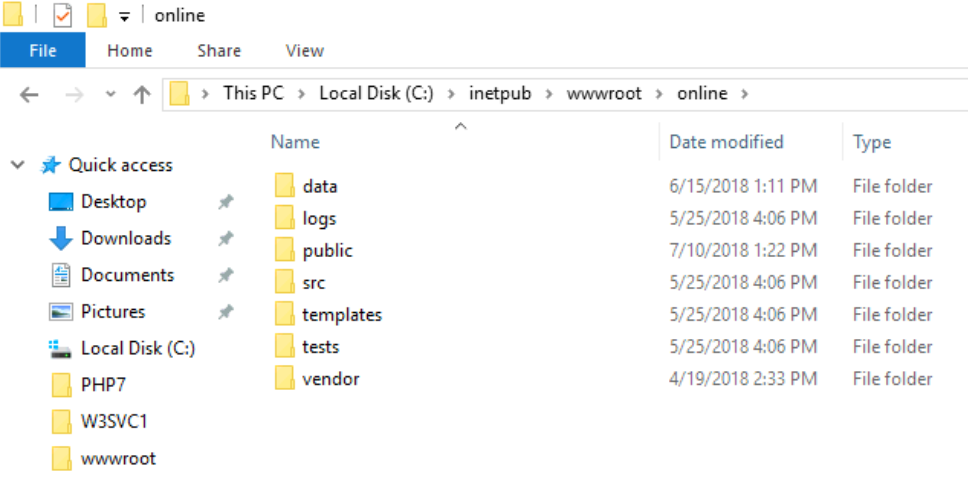 โปรแกรมและฐานข้อมูล
ความหมายของข้อมูลที่อยู่โฟลเดอร์ C:\inetpub\wwwroot\online
การรับข้อมูลจากสถานีตรวจวัด
การรับข้อมูลทำผ่าน web service api โดยมี end point address ที่http://SERVER-IP/api/site-data
การส่งข้อมูลหา api ทำโดยเรียกผ่าน REST api ด้วยคำสั่ง POST
รูปแบบการรับข้อมูลเป็น JSON ดังตัวอย่าง
ระบบจะรับข้อมูลรหัสบ่อ และข้อมูลตรวจวัด จากนั้นทำการบันทึกข้อมูลลงฐานข้อมูล โดยถ้ามีการเรียกซ้ำใหม่เข้ามาระบบจะปรับปรุงข้อมูลที่บันทึกไปแล้วเป็นข้อมูลค่าใหม่แทนค่าเดิม
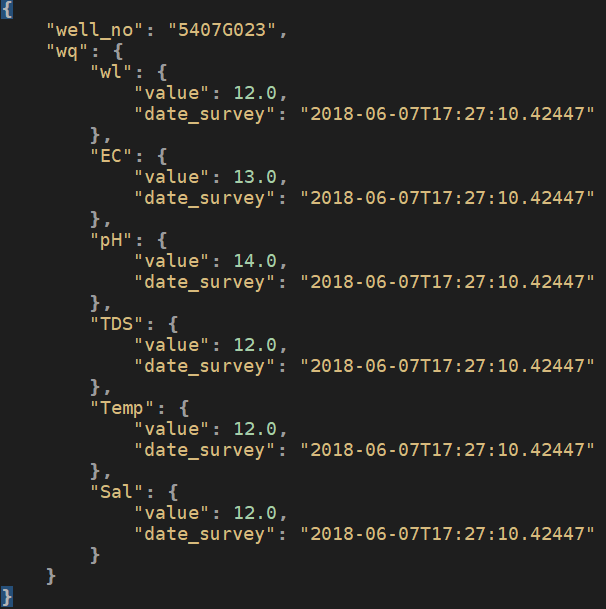 การประมวลผลข้อมูลแจ้งเตือน
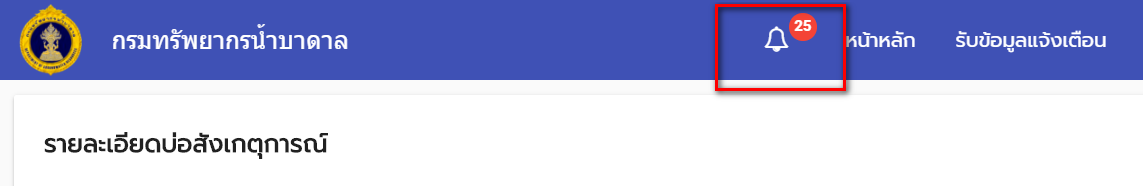 ข้อมูลตรวจวัดจากหน้างานจะถูกเปรียบเทียบกับตัวตั้งค่าของแต่ละสถานีระดับน้ำสูง/ต่ำ เพื่อนำไปสร้างข้อมูลแจ้งเตือนในตาราง alarm_data โดยผ่าน Job ของฐานข้อมูล
การประมวลผลจะทำงานทุกๆ 5 นาที (ค่าตั้งต้น) และผู้ดูแลสามารถเชื่อมแต่เข้าไปเปลี่ยนแปลงการตั้งค่าได้จากโปรแกรมจัดการฐานข้อมูล
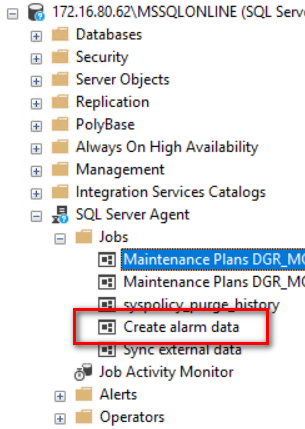 ตัวอย่างการแก้ไขการประมวลผลข้อมูลแจ้งเตือน
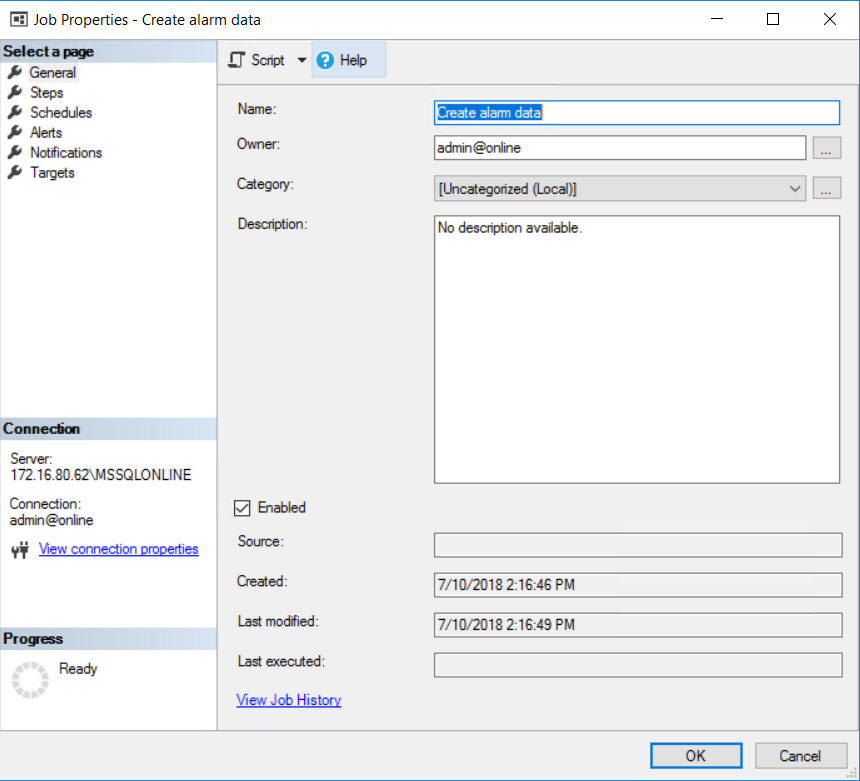 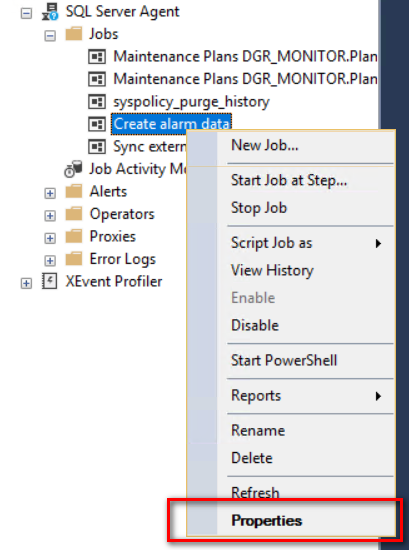 ตัวอย่างข้อมูลแจ้งเตือนจากตาราง alarm_data
การนำเข้า/ส่งออกข้อมูลกับระบบพสุธารา
ถูกประมวลผลผ่านการทำงาน Job ของฐานข้อมูล โดยมีการทำงานทุกๆ 5 นาที (ค่าตั้งต้น) ลักษณะของการตั้งค่าการทำงานจะเป็นแบบเดียวกับการจัดกากรข้อมูลแจ้งเตือน
ข้อมูลที่นำเข้าจากระบบพสุธารา ได้แก่ ข้อมูลเกี่ยวกับสถานี โดยกระบวนการทำงานทั้งหมดของการนำเข้าข้อมูลถูกเก็บไว้ใน Stored procedure ชื่อว่า sync_external_data
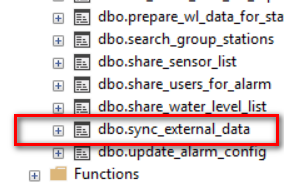 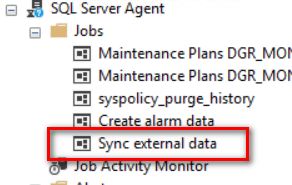 การนำเข้าข้อมูลภายนอก
ระบบใช้ GoogleMap API เป็นเครื่องมือในการแสดงผลแผนที่และชั้นข้อมูลต่างๆ (Map layer) รูปแบบในการเชื่อมต่อข้อมูล GIS จากแหล่งข้อมูลต่างๆ เพื่อให้สามารถนำเสนอข้อมูลที่ต้องการบนแผนที่ของระบบจะต้องอยู่ในรูปแบบมาตรฐานที่ระบบรองรับ ซึ่งระบบถูกออกแบบมาให้สามารถรับมาตรฐานการแลกเปลี่ยนข้อมูลต่างๆ ดังนี้
การนำเข้าข้อมูลตรวจวัดตรงสู่ฐานข้อมูลภายนอกด้วยระบบไฟล์
การนำเข้าชั้นข้อมูลอื่นๆ ที่ Google Map API รองรับ
KML (Keyhole Markup Language) 
GeoJSON
WMS (Web map server)
การนำเข้าข้อมูลตรวจวัดตรงสู่ฐานข้อมูลภายนอกด้วยระบบไฟล์
ใฃ้สำหรับนำข้อมูลจากแหล่งข้อมูลภายนอกหรือโครงการอื่นเข้าสู่ระบบ ข้อมูลจากแหล่งอื่นและข้อมูลตรวจวัดที่ถูกบันทึกโดย Data Logger / Recorder จากจุดตรวจวัดส่วนใหญ่สามารถทำให้อยู่ในรูปแบบไฟล์ข้อมูล CSV (Comma seperation level) ระบบได้เตรียมมาตรฐานการนำเข้าข้อมูลดังกล่าวโดยมีรูปแบบโครงสร้างไฟล์ต่างๆ ดังนี้
ข้อมูลนำเข้าทั้งหมดจะอยู่ในโฟลเดอร์ข้อมูลที่ระบบตั้งค่าไว้ ตัวอย่างเช่น ftp ดังภาพ โฟลเดอร์ในนี้จะเก็บข้อมูลจากแหล่งต่างๆ เป็นรายสถานี เพื่อความง่ายต่อการตรวจสอบควรใช้รหัสสถานีเป็นชื่อของโฟลเดอร์ ตามตัวอย่างได้แก่ rid001, rid002, rid003, tmd001 และ tmd002 เป็นต้น
การนำเข้าข้อมูลตรวจวัดตรงสู่ฐานข้อมูลภายนอกด้วยระบบไฟล์
ตัวอย่างภาพโฟลเดอร์ข้อมูล
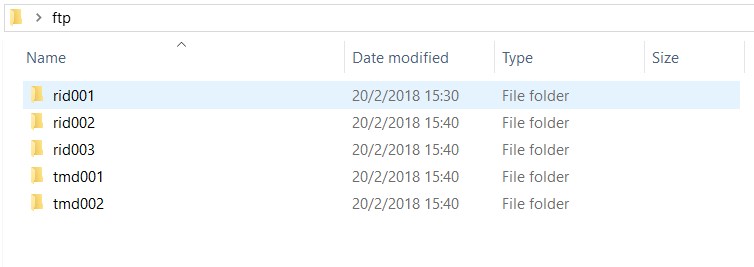 การนำเข้าข้อมูลตรวจวัดตรงสู่ฐานข้อมูลภายนอกด้วยระบบไฟล์
ภายในโฟลเดอร์สถานีจะเก็บข้อมูลนำเข้าและไฟล์ชื่อ meta.json ซึ่งไฟล์นี้จะเก็บข้อมูลตั้งค่าของสถานีนั้นๆ ซึ่งระบบนำเข้าข้อมูลจะอ่านการตั้งค่าของสถานีจากไฟล์นี้ ข้อมูลที่เก็บในไฟล์นี้ได้แก่ ชื่อสถานี รหัส ตำแหน่งพิกัด ประเภทการตรวจวัด และประเภทไฟล์ข้อมูล
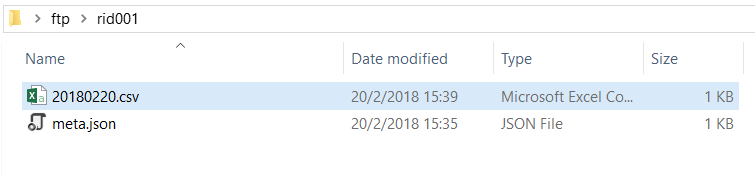 การนำเข้าข้อมูลตรวจวัดตรงสู่ฐานข้อมูลภายนอกด้วยระบบไฟล์
ตัวอย่างไฟล์ meta.json
ตัวอย่างไฟล์ข้อมูล 20180220.csv
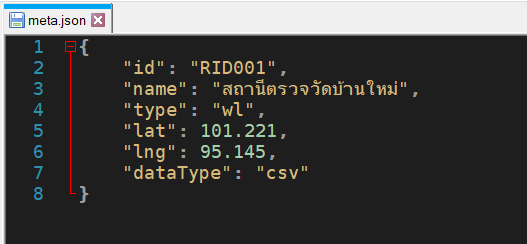 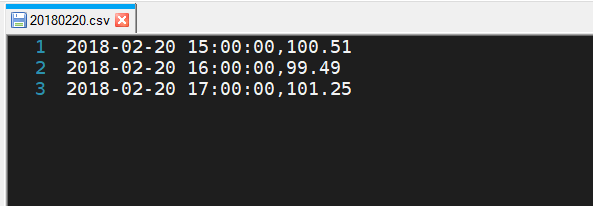 การนำเข้าข้อมูลตรวจวัดตรงสู่ฐานข้อมูลภายนอกด้วยระบบไฟล์
โปรแกรมนำเข้าข้อมูล (Importer) จะอ่านข้อมูลจากไฟล์ และบันทึกข้อมูลลงตาราง ext_data จากนั้นเว็บจะนำข้อมูลดังกล่าวไปนำเสนอบนแผนที่ตามพิกัดข้อมูลสถานีต่างๆ และประเภทข้อมูล ดังตัวอย่าง
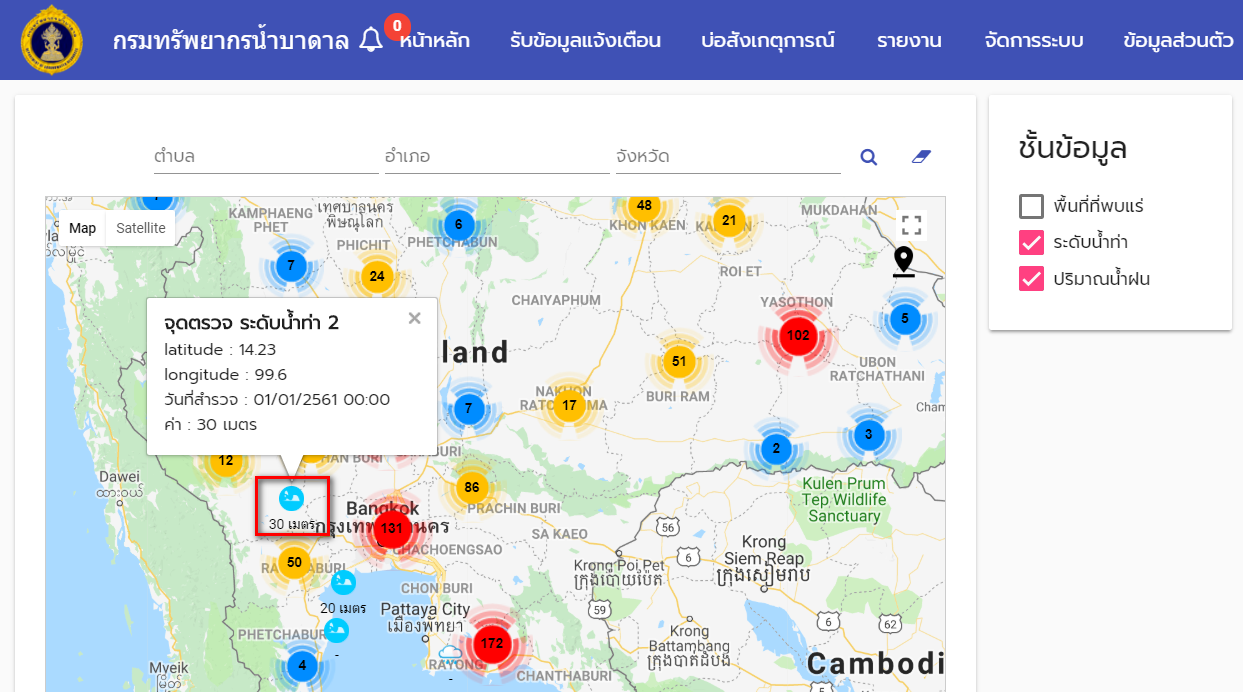 แสดงผลชั้นข้อมูลแบบอื่นๆ ที่ Google Map รองรับ
KML (Keyhole Markup Language) เป็นประเภทไฟล์ข้อมูลที่ใช้งานใน Earth browser เช่น Google Earth ที่ทางหน่วยงาน Open Geospatial Consortium, Inc. (OGC) เป็นหน่วยงานที่คอยดูแลมาตรฐานต่างๆ ที่เกี่ยวข้องกับข้อมูล GIS ระบบสามารถรองรับไฟล์ข้อมูล KML โดยตรงหรือไฟล์ KMZ ซึ่งเป็นไฟล์ KML ที่ถูกบีบอัดให้มีขนาดเล็ก
GeoJSON เป็นรูปแบบไฟล์ข้อมูลเชิงภูมิศาสตร์ (Geographic data structure) ที่ถูกกำหนดมาตรฐานโดย Internet Engineering Task Force (IETF) ร่วมกับกลุ่มผู้คิดค้นใช้งานรูปแบบไฟล์ข้อมูลนี้ และประกาศเป็นมาตรฐาน RFC 7946 ในปี ค.ศ. 2016 ตัวอย่างไฟล์ GeoJSON
ข้อมูลแผนที่จาก WMS (Web map server) WMS ของหน่วยงานต่างๆ ที่ให้บริการข้อมูลแผนที่สามารถนำเข้ามาแสดงผลในระบบได้ ตามมาตรฐานการเรียกข้อมูล WMS
แสดงผลชั้นข้อมูลแบบอื่นๆ ที่ Google Map รองรับ
ตัวอย่าง KML
ตัวอย่าง GeoJSON
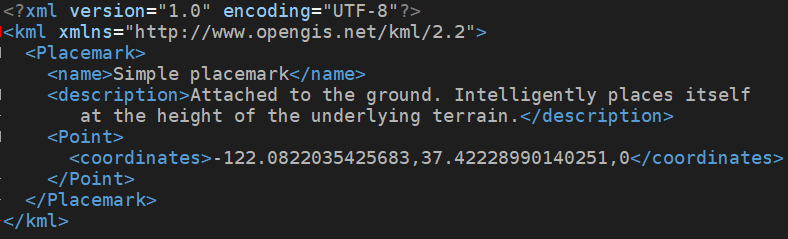 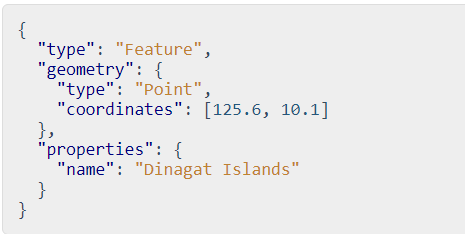 แสดงผลชั้นข้อมูลแบบอื่นๆ ที่ Google Map รองรับ
จากเมนูระบบด้านบนหน้าเว็บ กดเข้าใช้งาน จัดการระบบ > ชั้นข้อมูลแผนที่
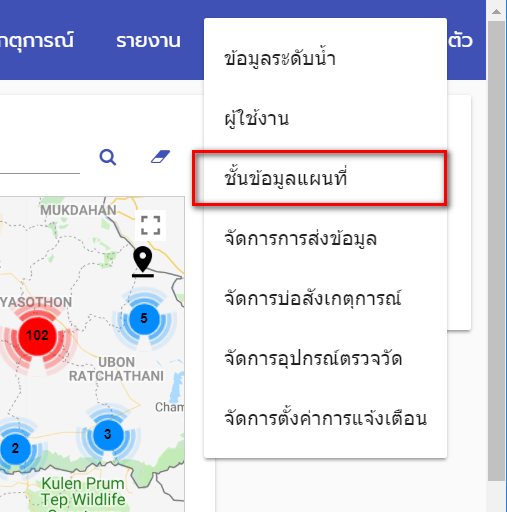 แสดงผลชั้นข้อมูลแบบอื่นๆ ที่ Google Map รองรับ
ผู้ดูแลสามารถเพิ่ม ลด แก้ไขชั้นข้อมูลแผนที่ที่แสดงในหน้าแผนที่ของเว็บได้จากส่วนจัดการนี้
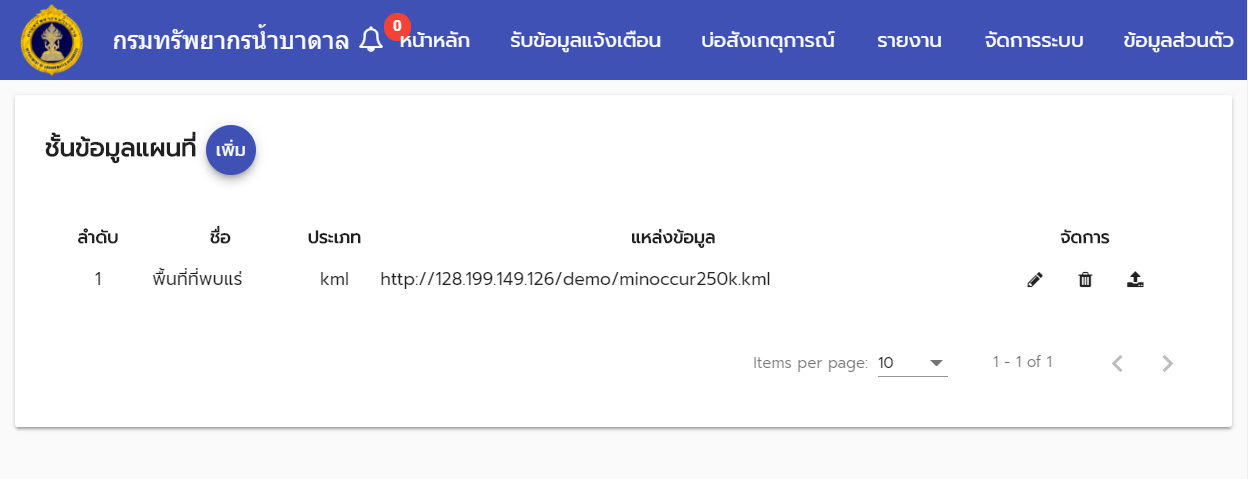 แสดงผลชั้นข้อมูลแบบอื่นๆ ที่ Google Map รองรับ
ตัวอย่างหน้าเพิ่มชั้นข้อมูลใหม่ ประเภทจะเป็นตัวบอกชนิดข้อมูลที่ระบบรองรับ แหล่งข้อมูลจะเป็น url ที่สามารถเรียกใช้ข้อมูลนั้นได้
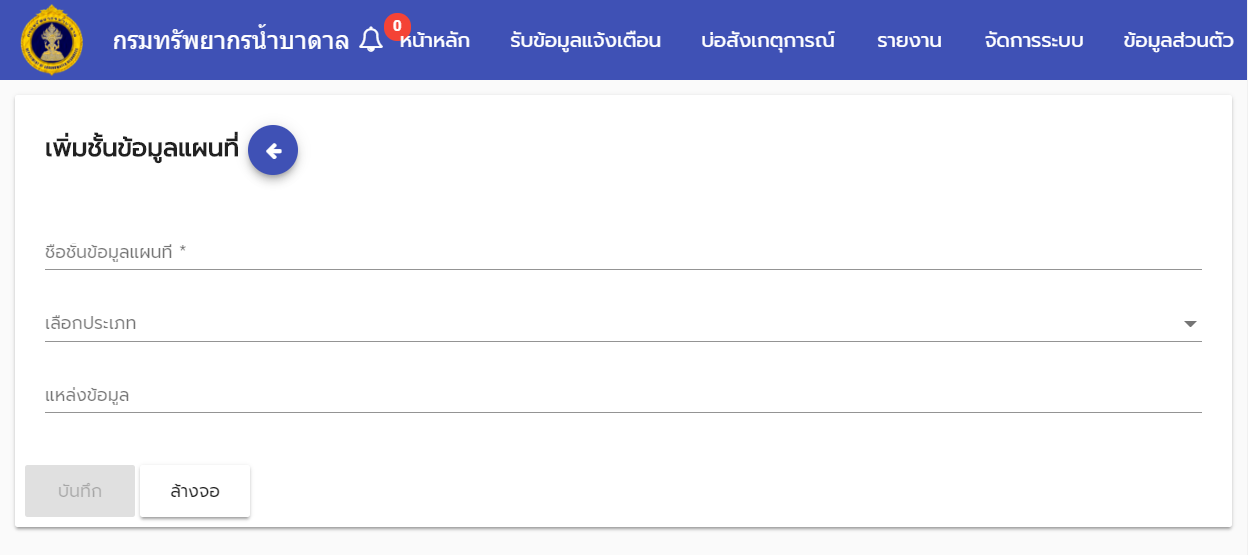 แสดงผลชั้นข้อมูลแบบอื่นๆ ที่ Google Map รองรับ
ชั้นข้อมูลที่บันทึกไว้จะเป็นแสดงเป็นตัวเลือกในหน้าเว็บ
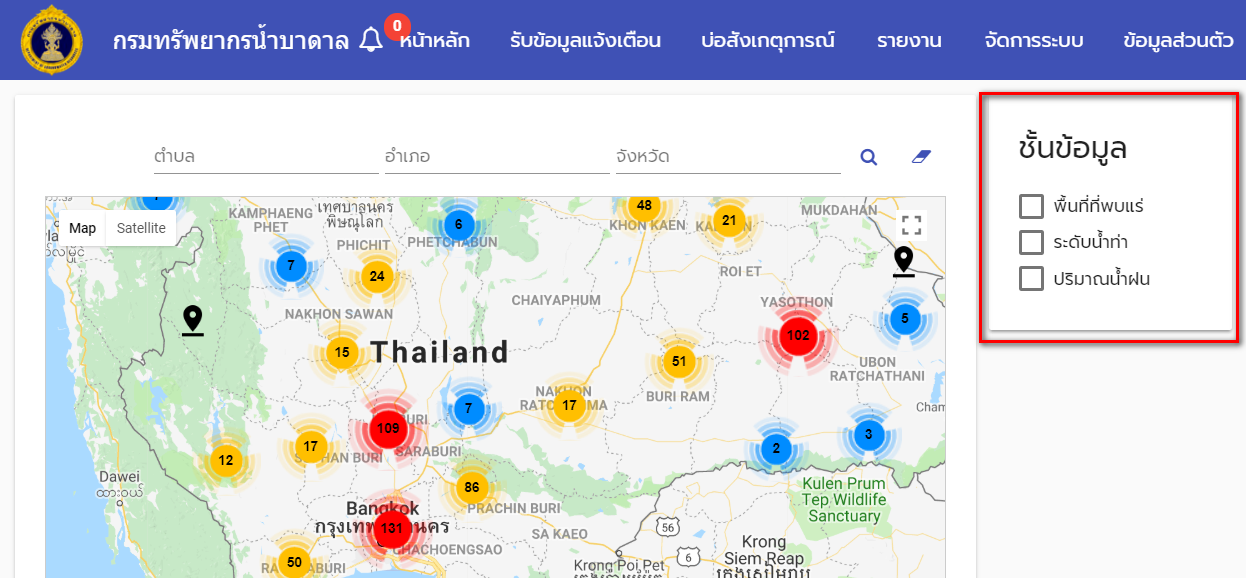 การสำรองข้อมูลในระบบฐานข้อมูล
ระบบมีการสำรองข้อมูลแบบอัตโนมัติ โดยใช้ Maintenance Plan ของ SQL Server
การสำรองข้อมูลมีการทำงาน 2 แบบ คือ
สำรองแบบ Full backup ทำงานทุกวันอาทิตย์ ตอน 01.00 น.
สำรองแบบ Differential backup ทำงานทุกวันเวลา 22.00 น.
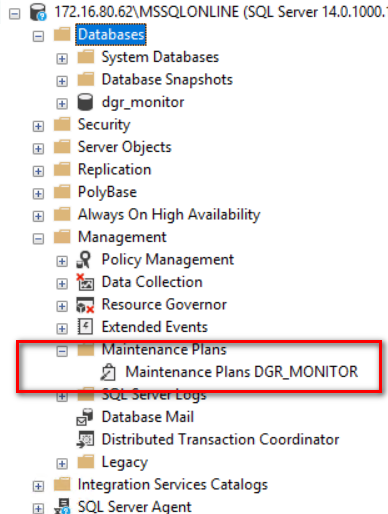 การกู้คืนข้อมูลจากข้อมูลที่สำรองไว้
จากเครื่องมือ SQL Server - Management Studio เลือกเมนูดังภาพ
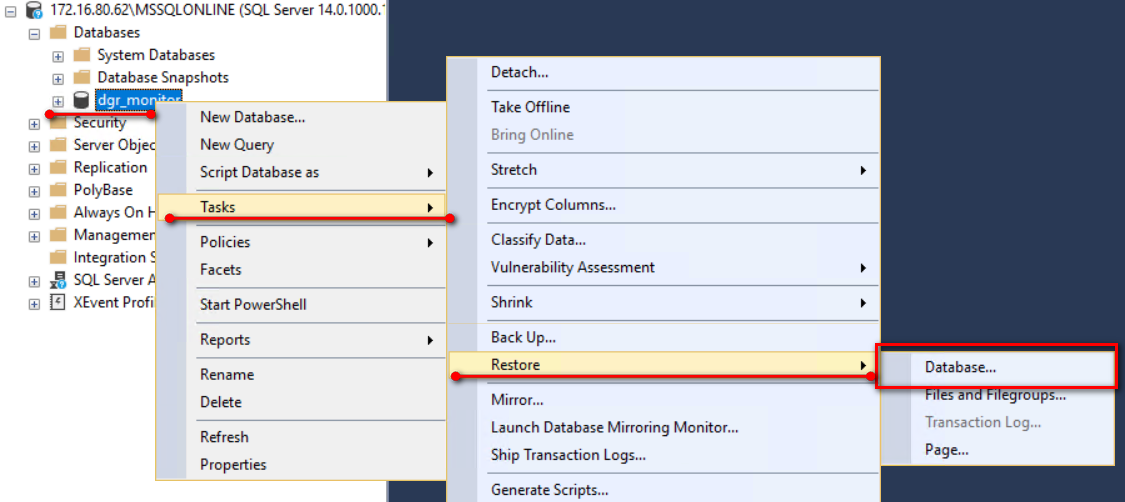 การกู้คืนข้อมูล
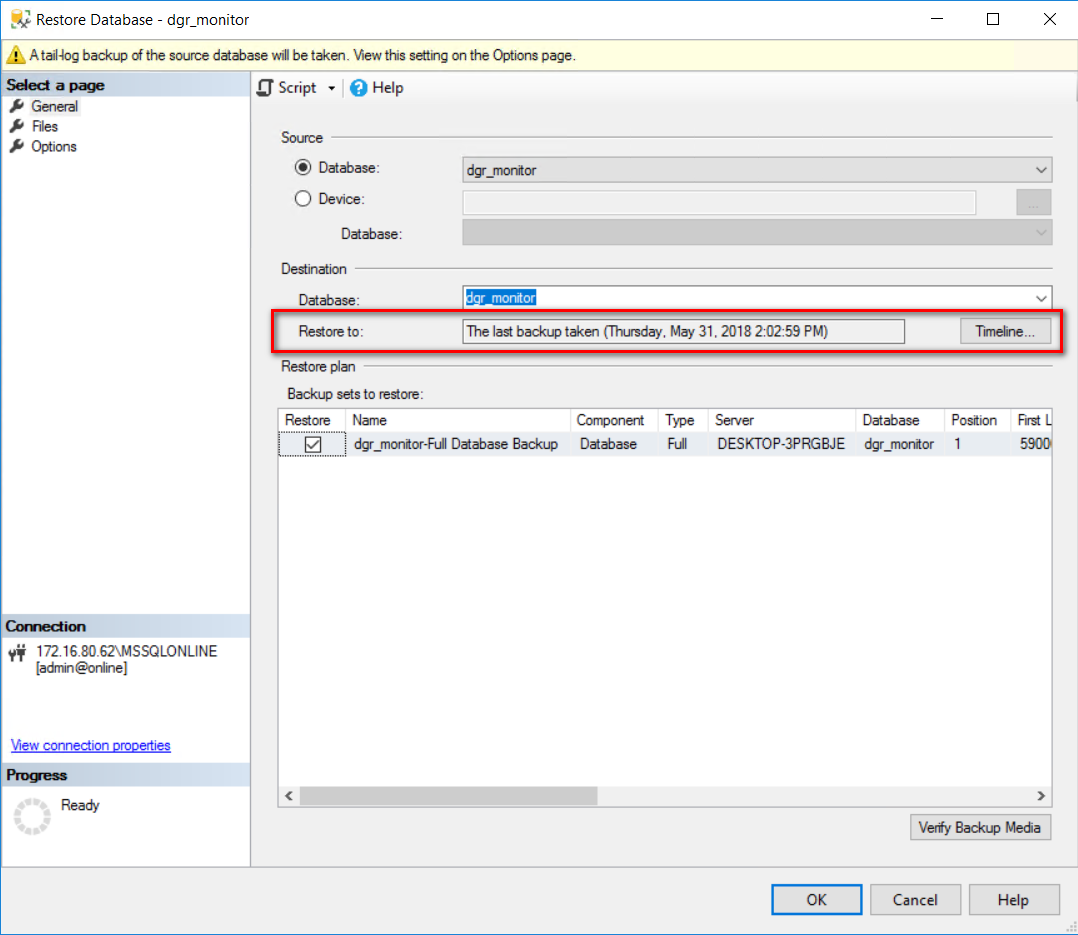 หน้าต่างกู้คืนจะแสดงการสำรองข้อมูลล่าสุดให้เลือก ถ้าต้องการกู้คืนจากการสำรองล่าสุดให้กดปุ่ม OK 
ผู้ดูแลระบบสามารถเลือกช่วงเวลาที่ต้องการกู้ข้อมูลได้จาก Timeline
การกู้คืนข้อมูลจากข้อมูลที่สำรองไว้
ตัวอย่างหน้าจอการเลือกข้อมูลที่สำรองไว้จากปุ่ม Timeline
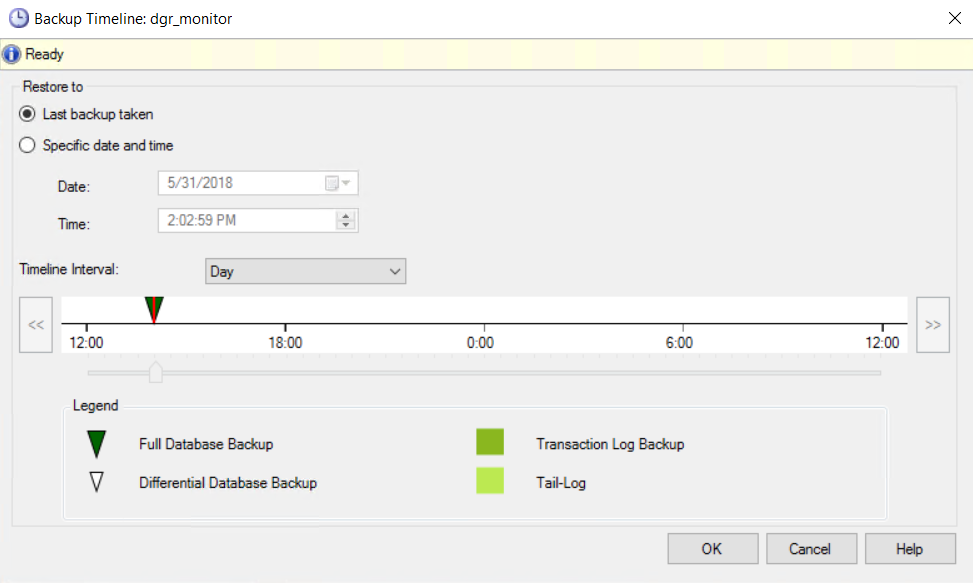